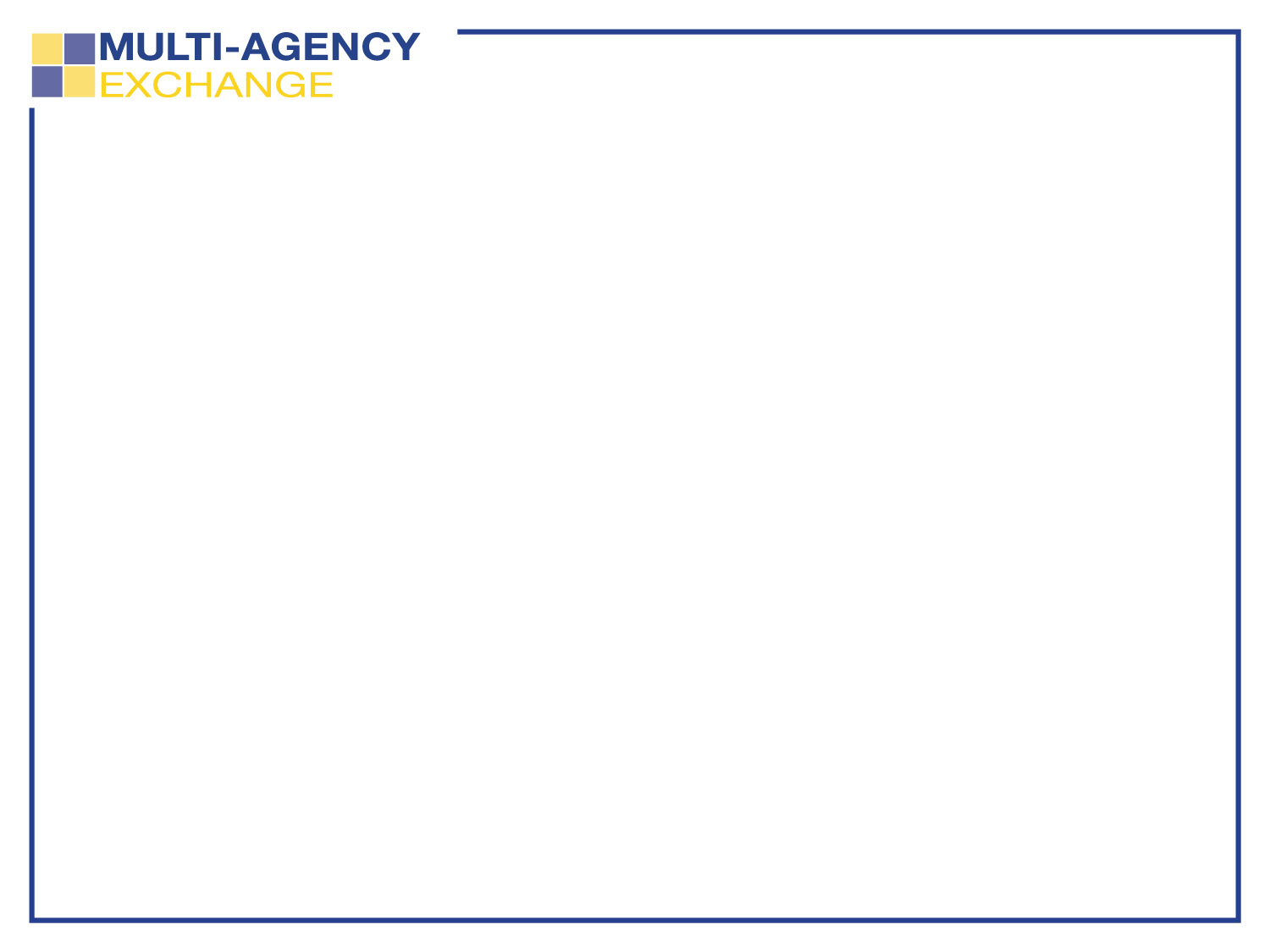 East Dallas Safety Awareness Campaign
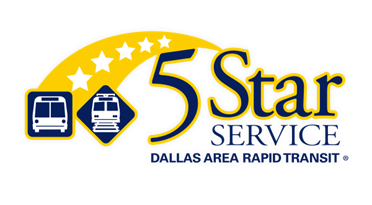 [Speaker Notes: 2013 Customer Experience Officer (CEO) Project (Part of 5 Star initiative)
R. Reed
J. Carranza
D. Battiest
William Brown
Vickers
E. Barron

B. Clayborne

Overview:
Hazardous Bus Lot Conditions for Pedestrian Traffic
Safety Board Highlighting Service Area Concerns 
Safety Violations Weekly Updates Targeting Accident Reductions
Excessive Costs Due to Rim and Tire Damage]
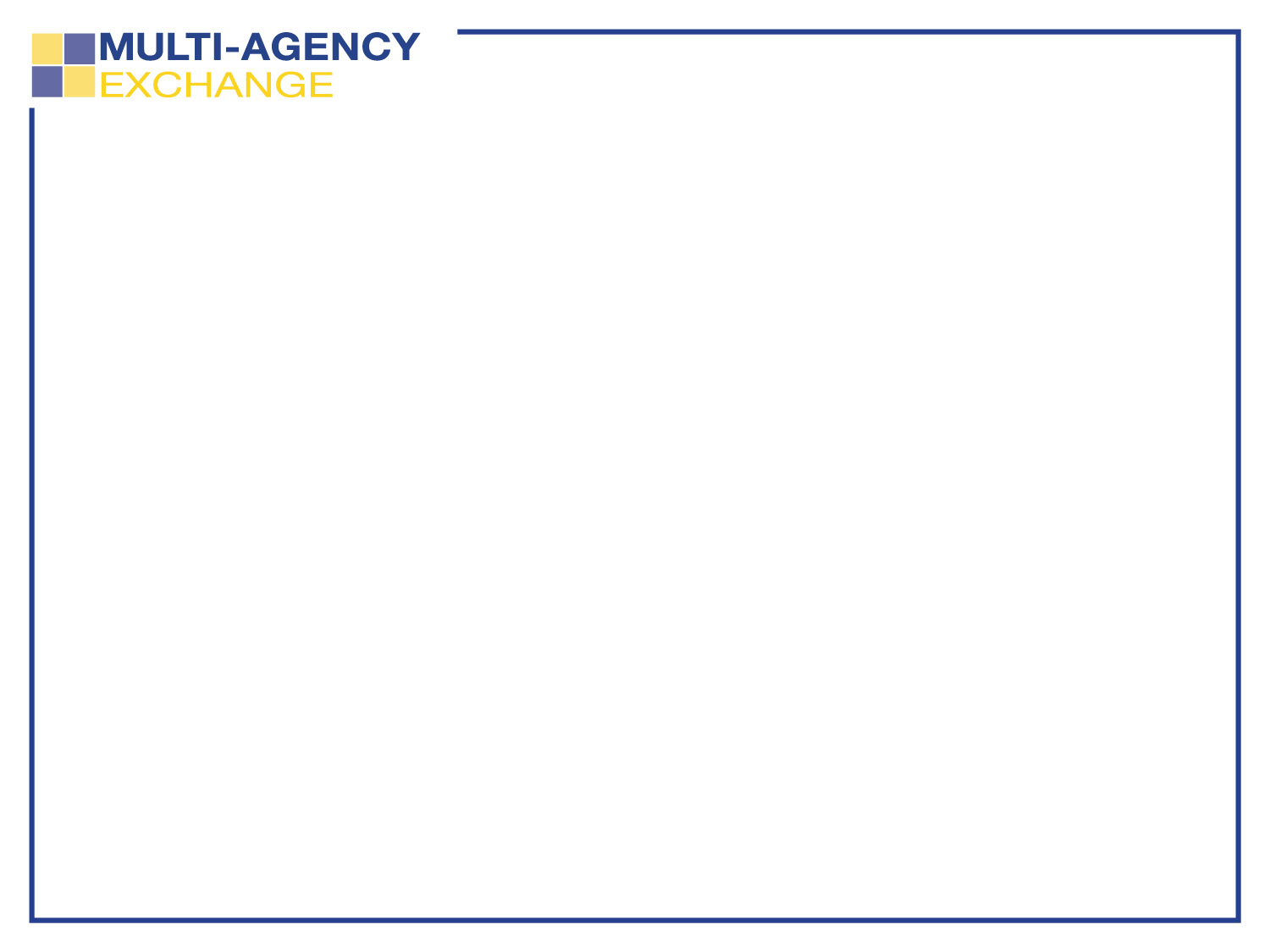 Hazardous Bus Lot Conditions for Pedestrian Traffic
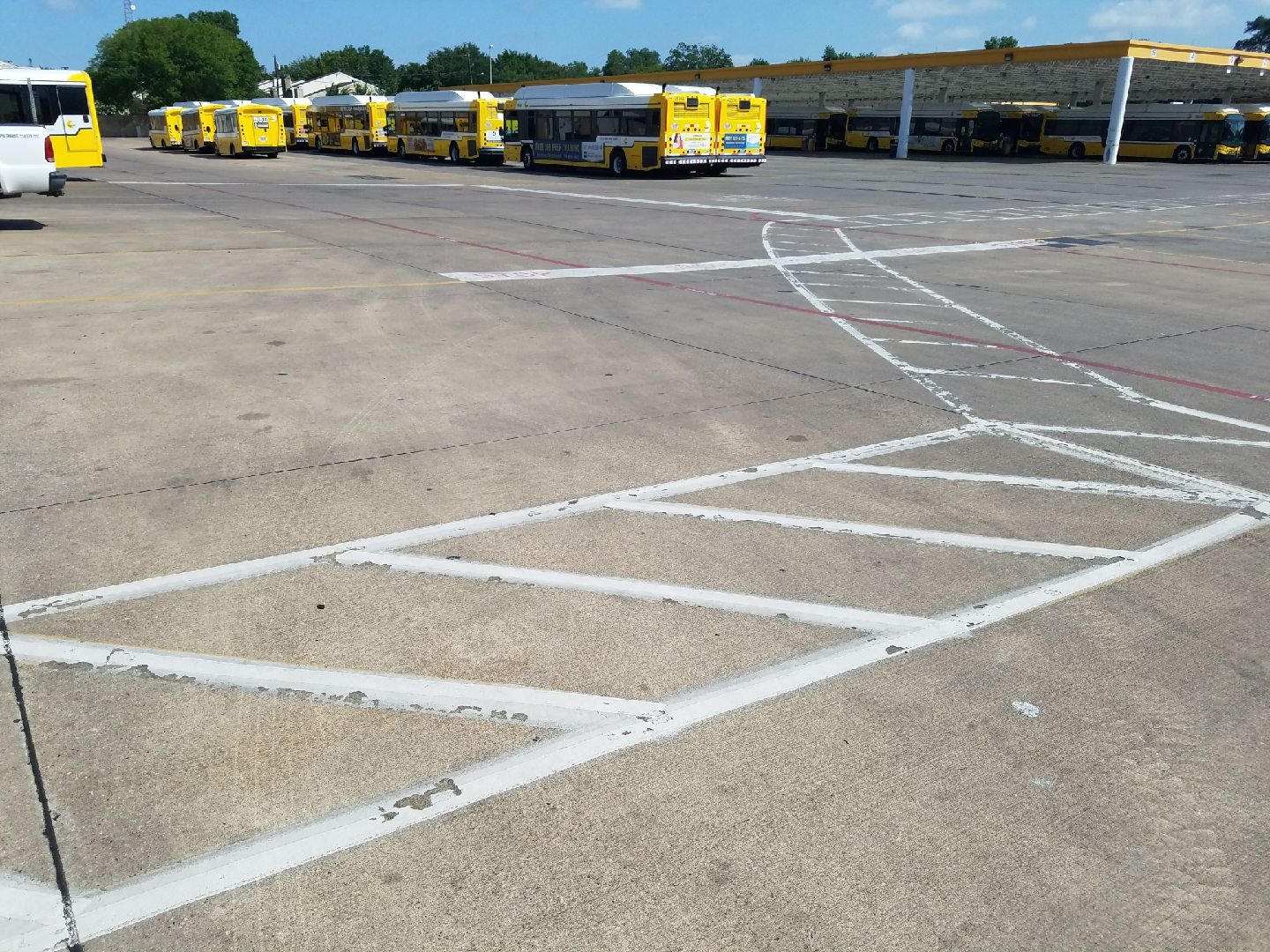 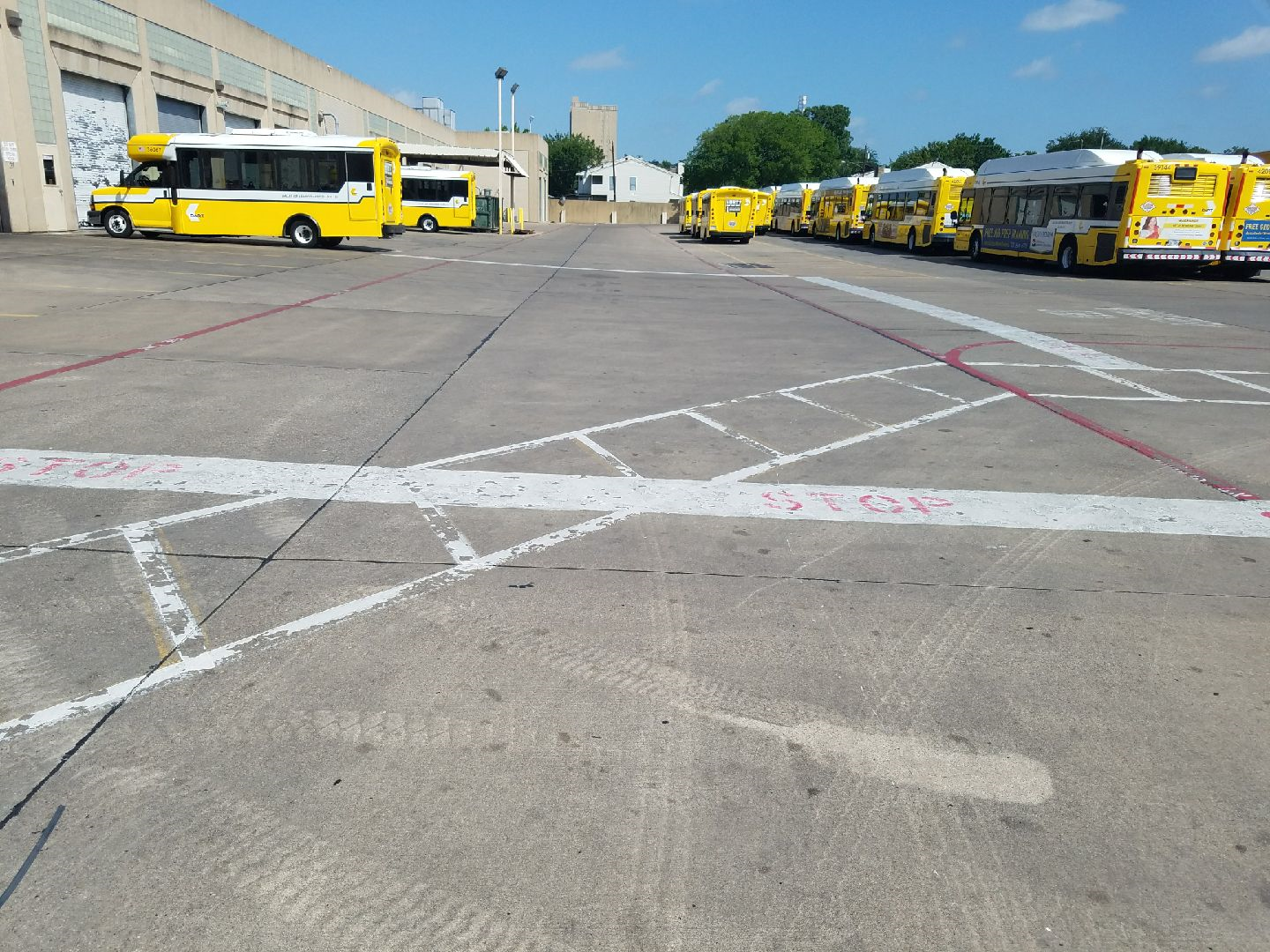 [Speaker Notes: To provide a safer environment for all pedestrian traffic on the bus lot (Maintenance & Transportation), designated walkways were painted and 10 mph speed limit signs were posted

Future recommendations: 
Add reflectors for better visability]
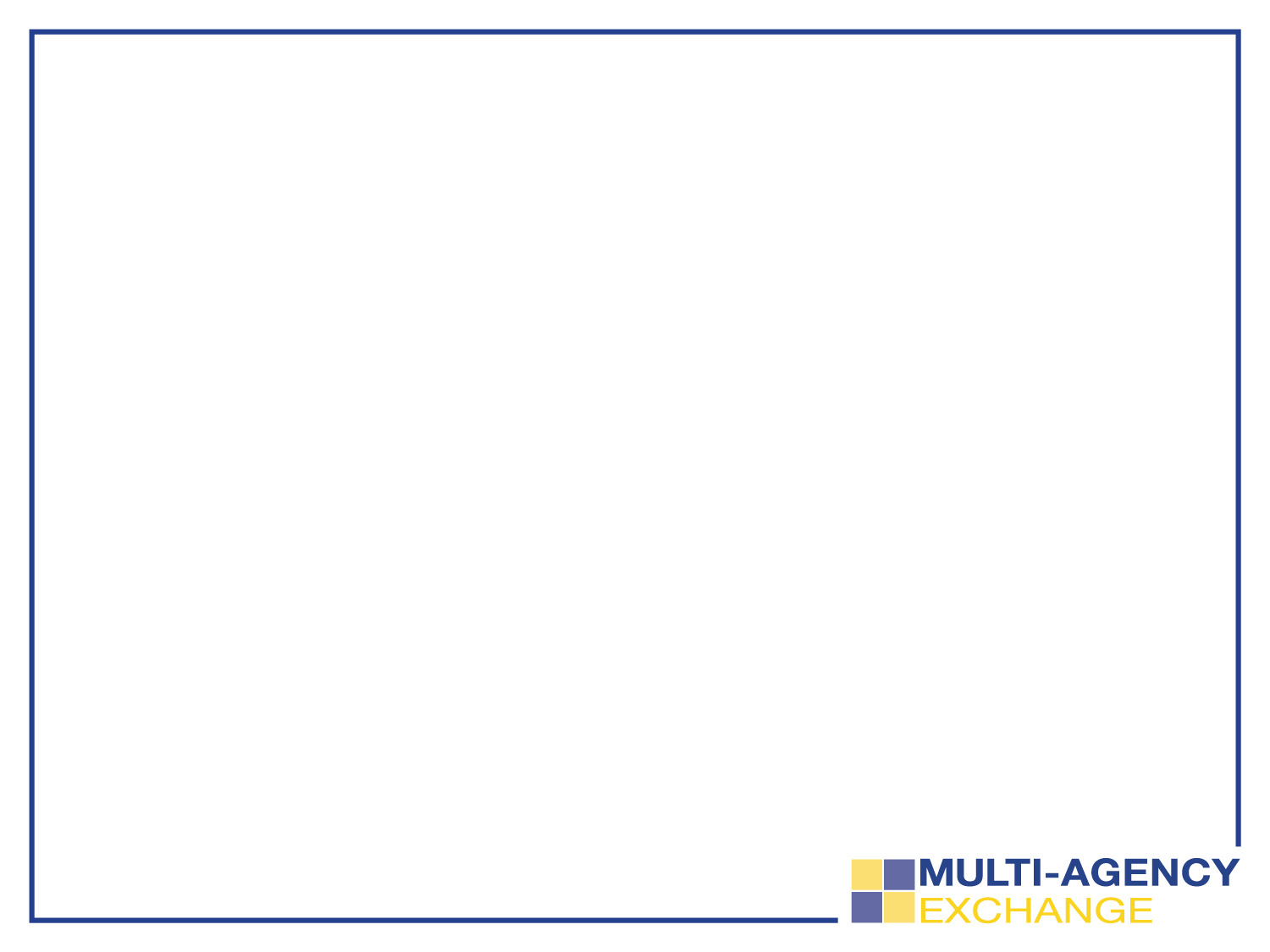 Conduct a Pilot Safety Board Highlighting Service Area Concerns
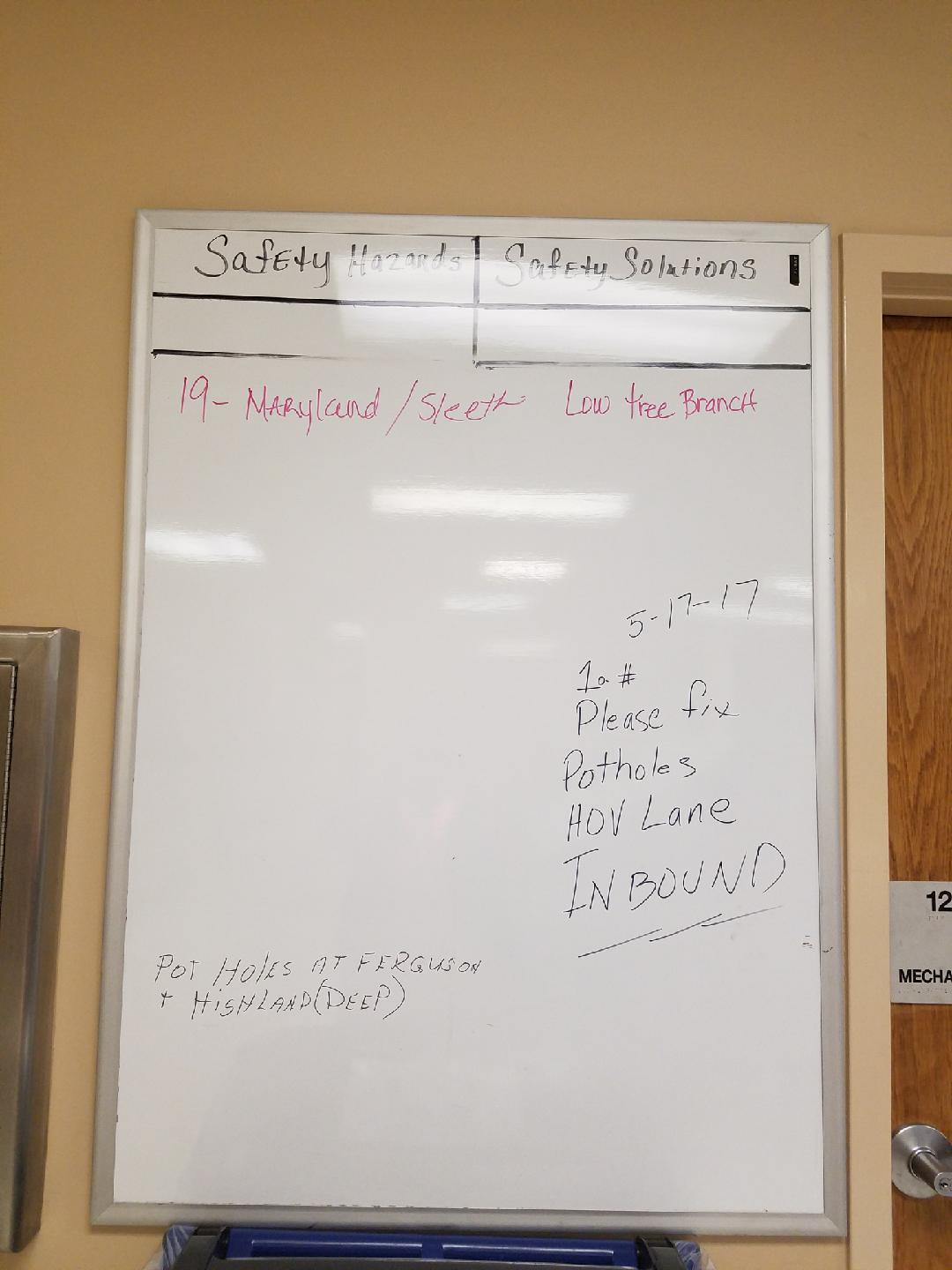 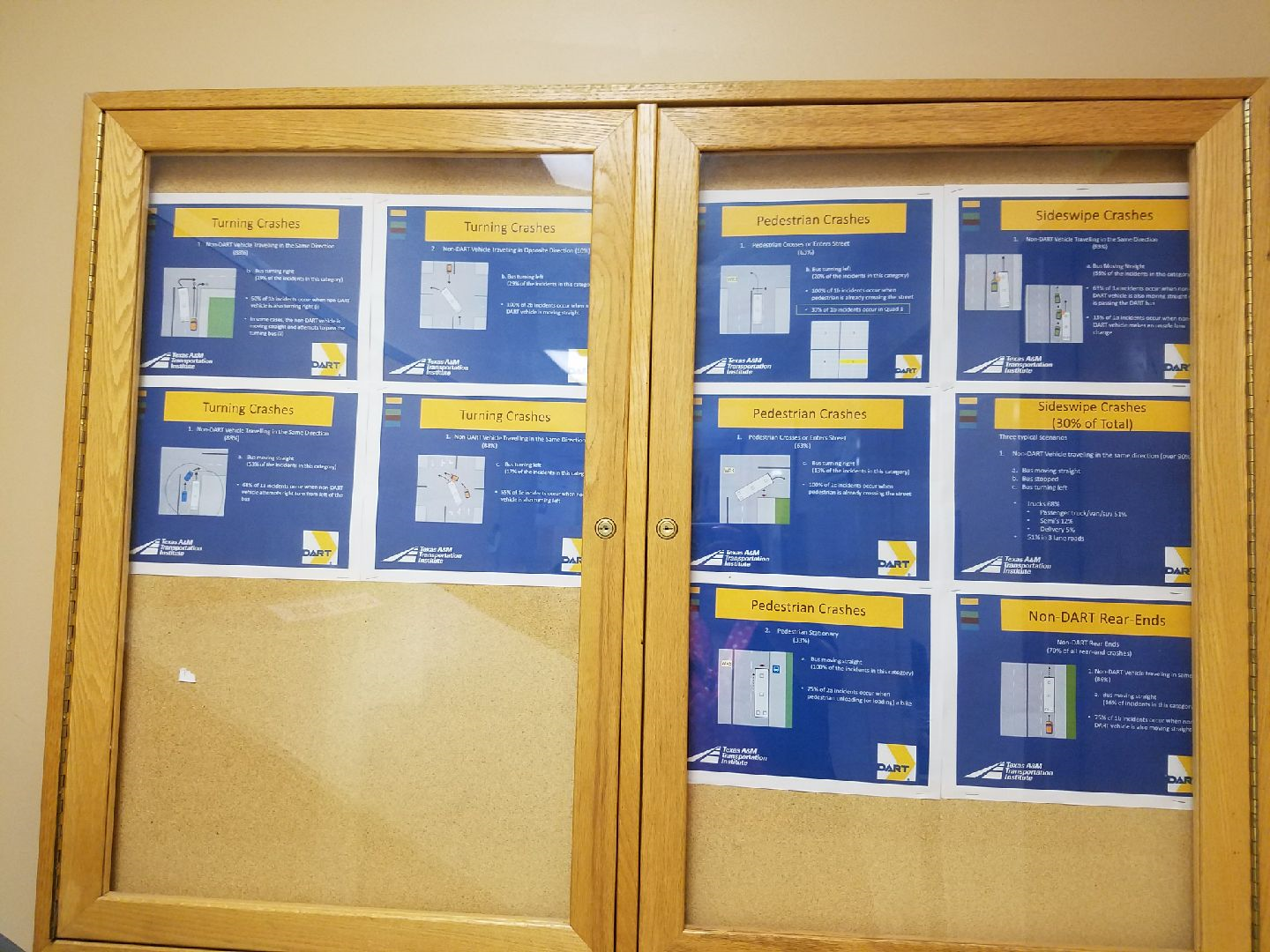 [Speaker Notes: Inside the division:

We added Safety Board 

Left Board:
Highlighted and awareness of correct turns and sideways for Bus Operators to use as a reference point

Right Board:
Share any area of concerns such as intersections, problem and solutions to share with Safety Specialist]
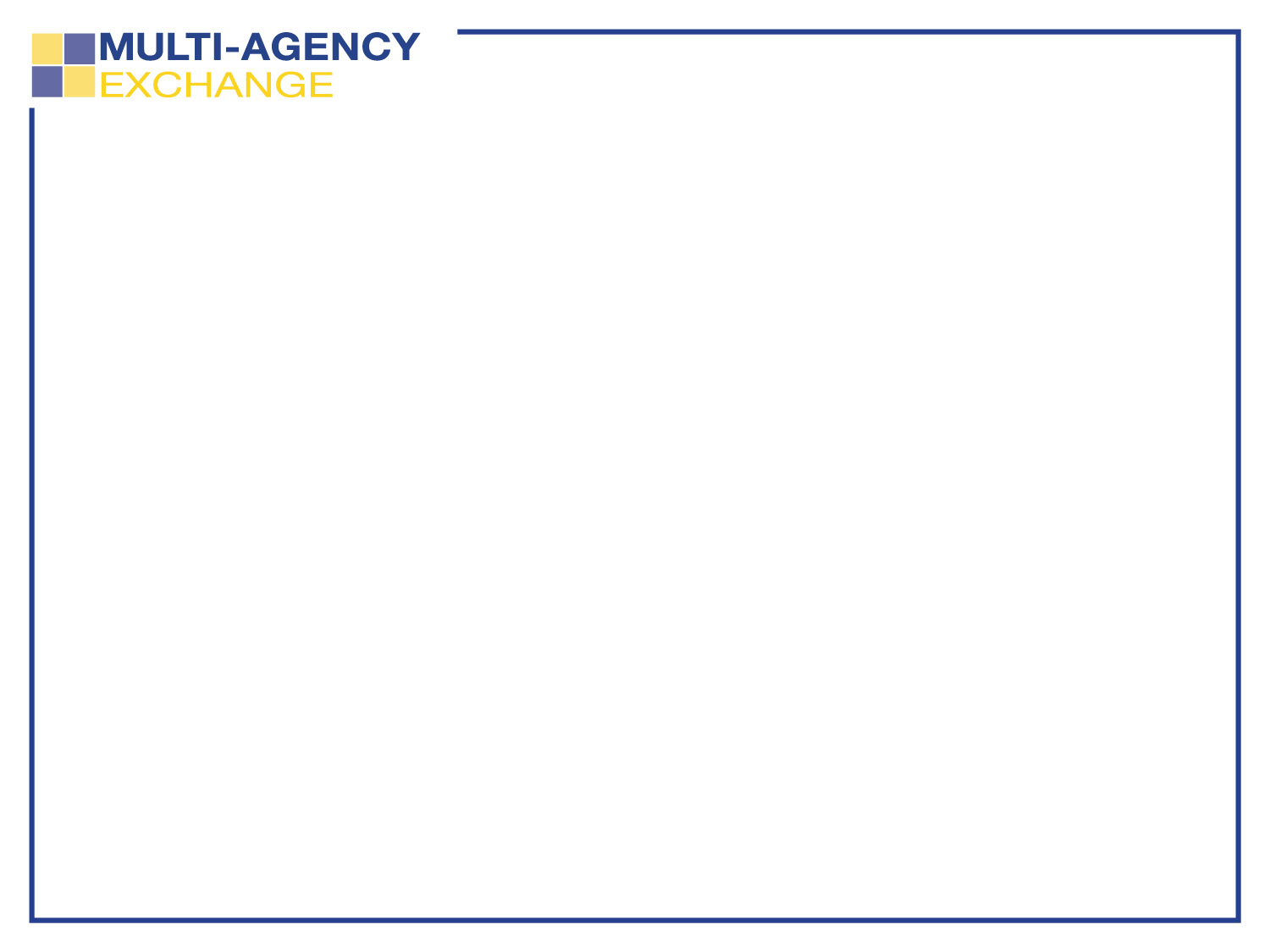 Safety Violations Weekly Updates Targeting Accident Reductions
Divisional Weekly Safety Violations Publicized
[Speaker Notes: Safety board provided by the Safety Specialist to showcase the # of safety violations and reduce:
Backing up without authorization
Speeding
Incomplete stops at stop signs
Driving with less than 2 hands on the wheel
Using cell device when bus is in operation
Not using seatbelt properly]
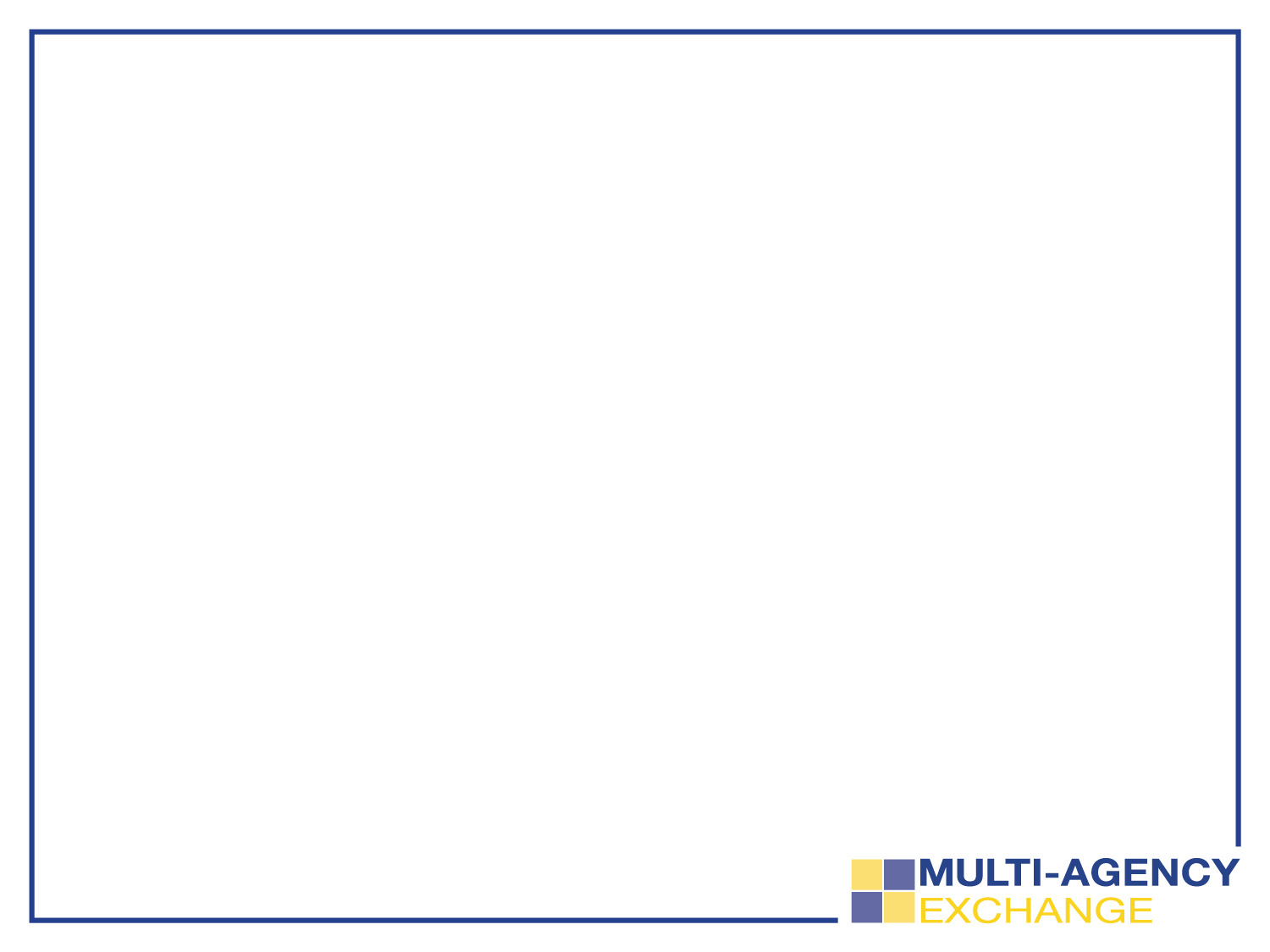 Excessive Costs Due to Tire and Rim Damage
Bruton at Jim Miller
Elm at Ervay
Highland at Jim Miller
Pearl at Elm
…is an ongoing concern.
[Speaker Notes: In 2014 we had a high volume of tire and rim Damage

I went out with Safety Specialist and took pictures of how the rim looked]
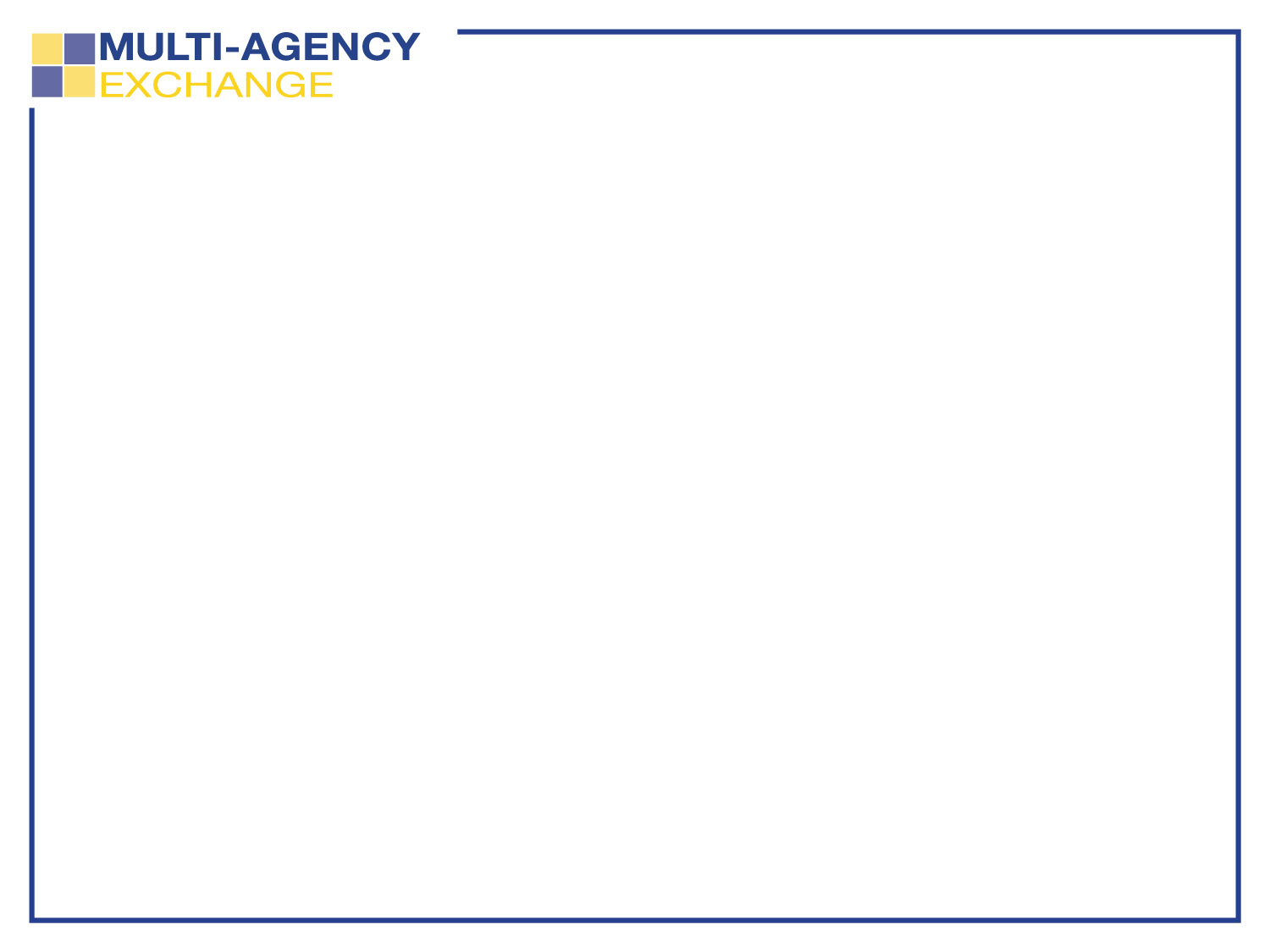 High Frequency Locations for Rim Damage Were Revealed
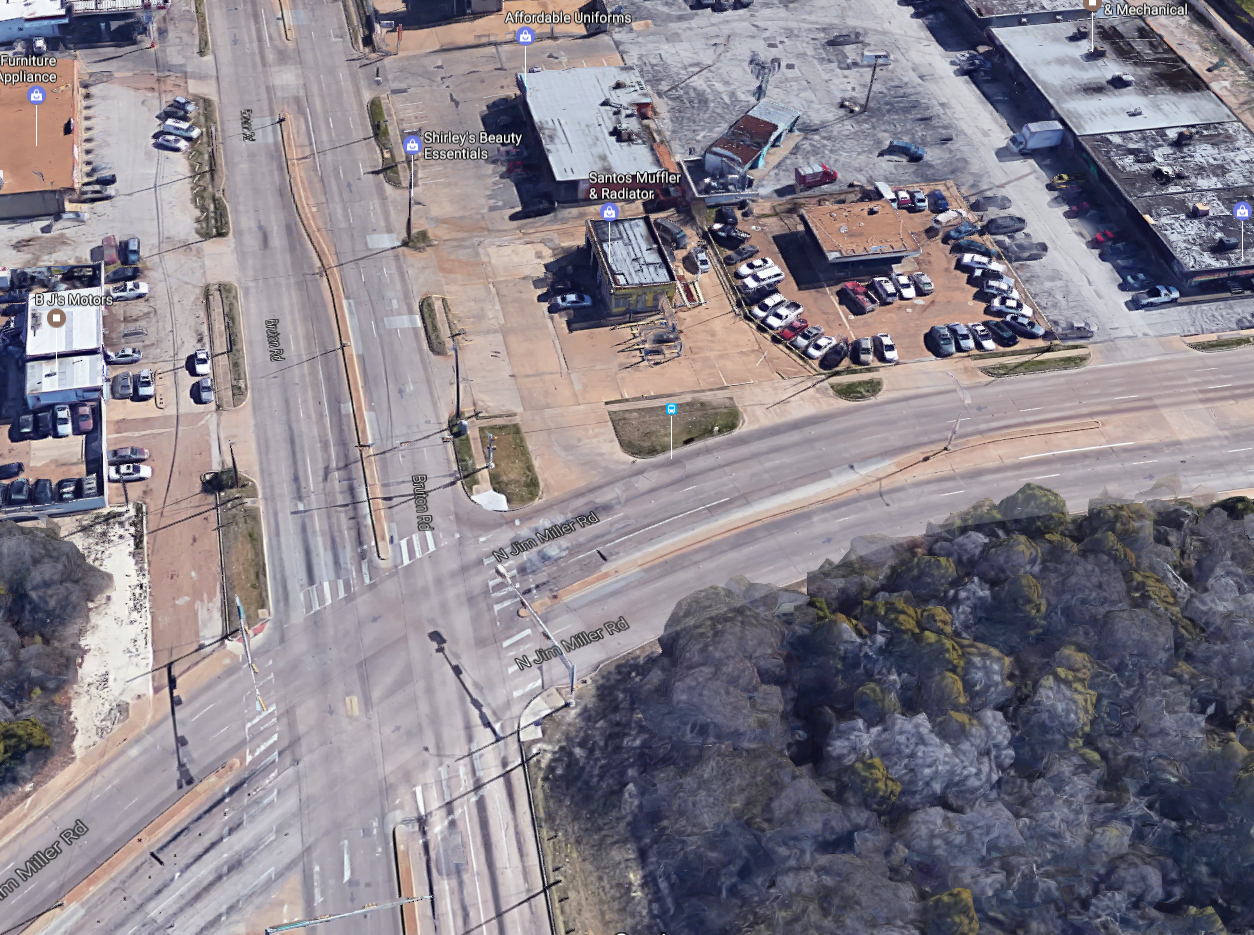 [Speaker Notes: Bruton and Jim Miller

3 of us went out, myself, Safety Specialist, and Tony Williams (ATU Rep)


identified intersections such as this one
Bruton and Jim Miller

Collected data to determine how the rims were being damaged on the bus and brought back the information to the Bus Operators]
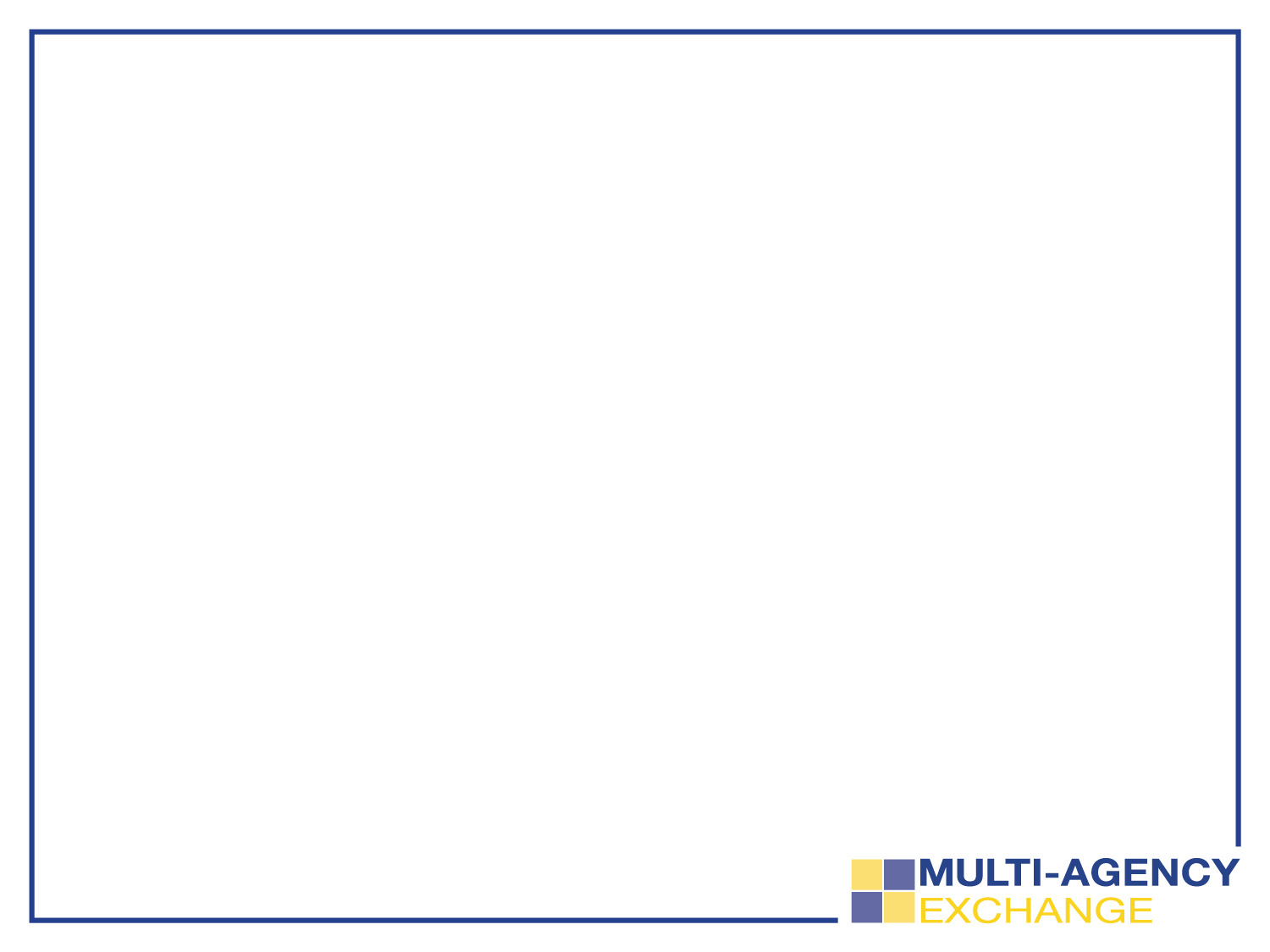 Reduction in Rim and Tire Cost Graph
FY 2016 Rims and Tire Costs
FY 2017 Rims and Tire Costs
[Speaker Notes: Enrique Overview]
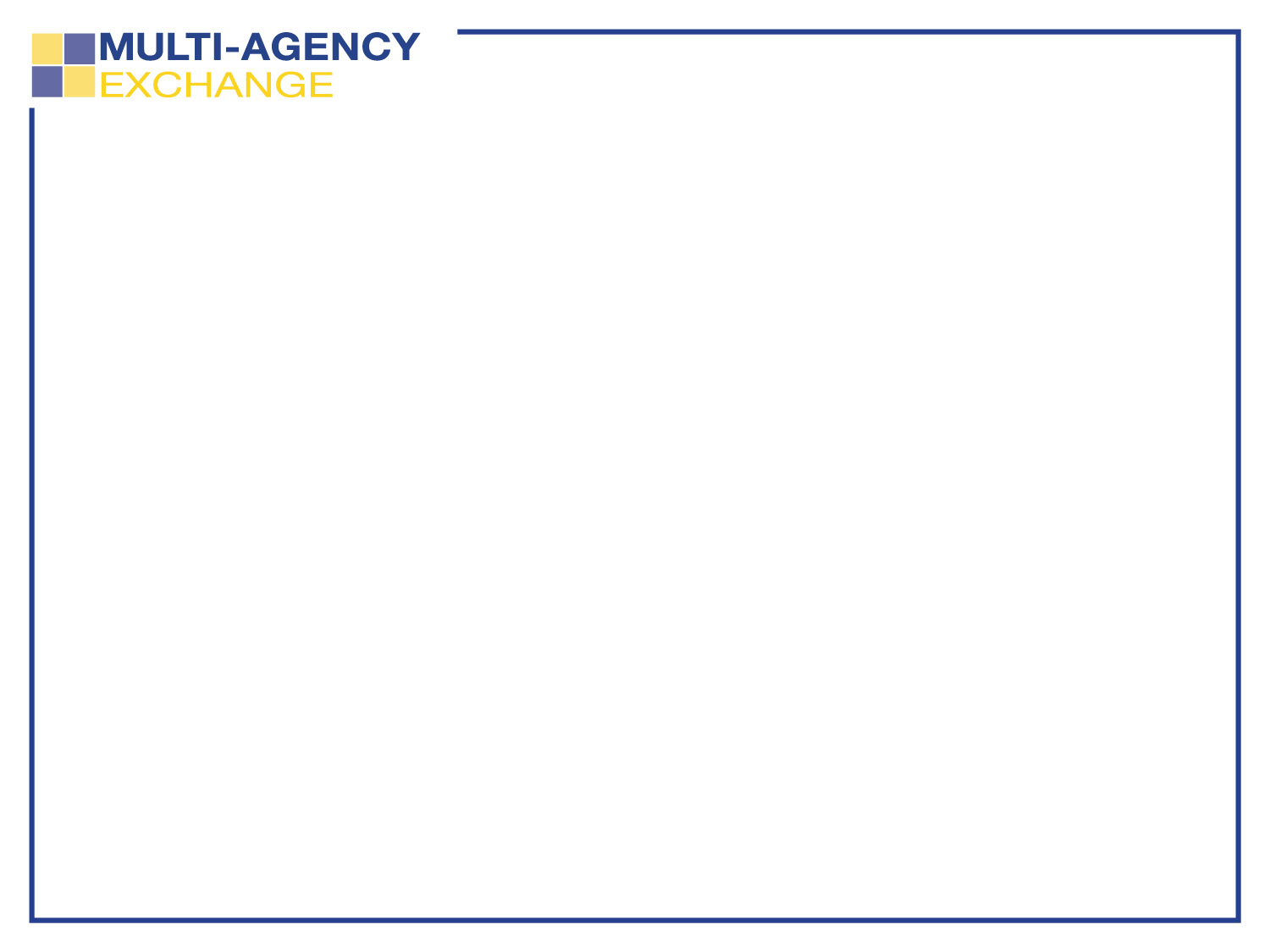 Best Practices Implemented
MARTA Q-Bus:
Program to ensure that MARTA has a quality product that is:
Reliable and safe
Ensure on-time performance
Maintain like-new appearance
Q Bus Inspector inspects alongside the operator
Inspect before service
Inspect after service
[Speaker Notes: 2015 I was apart of the MAX program and my best practices came from MARTA, Atlanta, GA

Program to ensure that MARTA has a quality product that is:
Reliable and safe
Ensure on-time performance
Maintain like-new appearance
Q Bus Inspector inspects alongside the operator
Inspect before service
Inspect after service

This led to internal pilot program which lasted 2 weeks and this led to a Continuous Improvement Team (CIT) project]
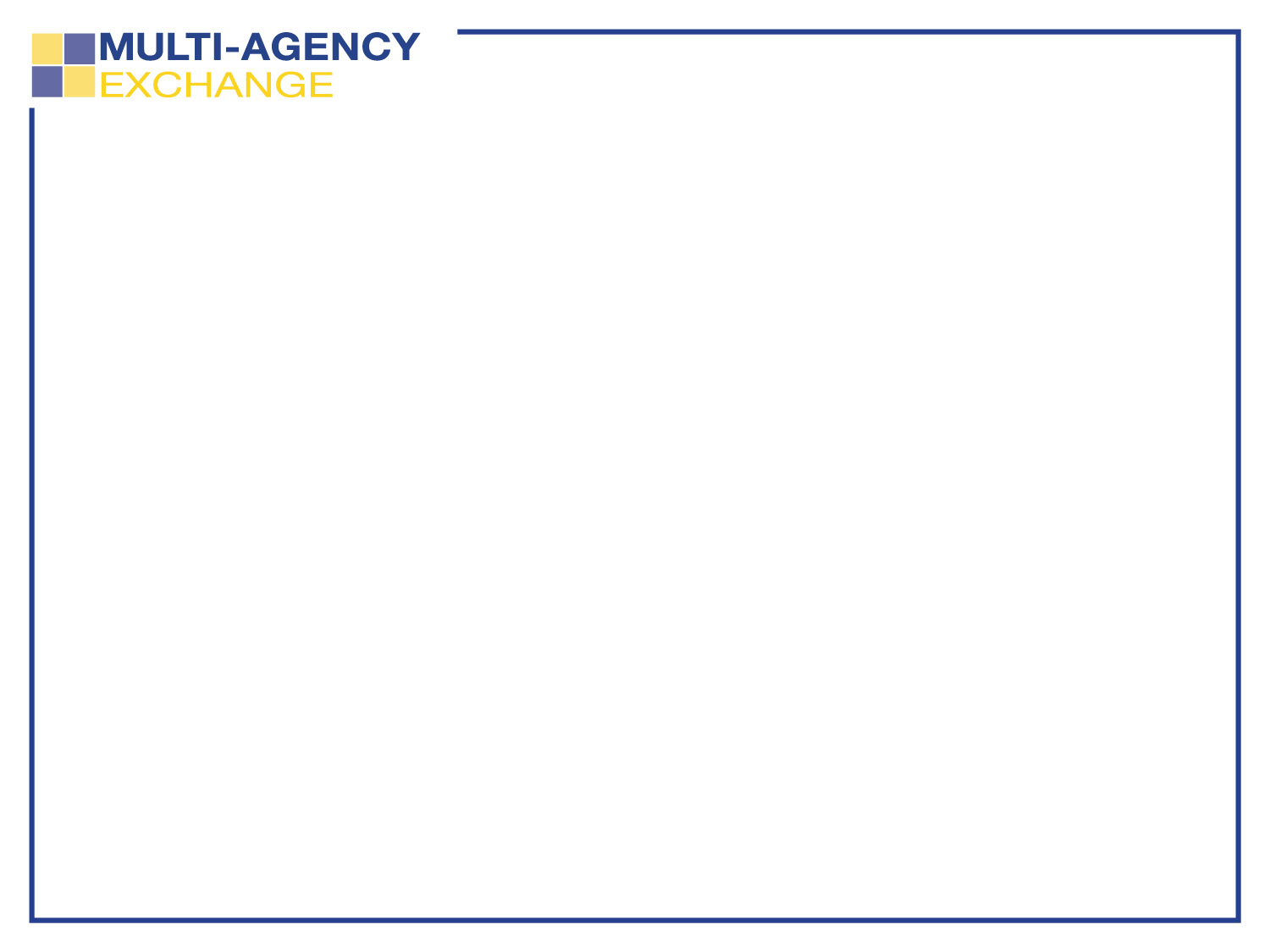 Pilot Programs
Background:
Prior to development of the Continuous Improvement Team (CIT) there were two trials at the East Dallas Division   
1st Trial:
Required Bus Operators to turn in defect issues to both Maintenance (defect card) and Transportation (paper)
2nd Trial:
Increased supervision at the pull out and pull in
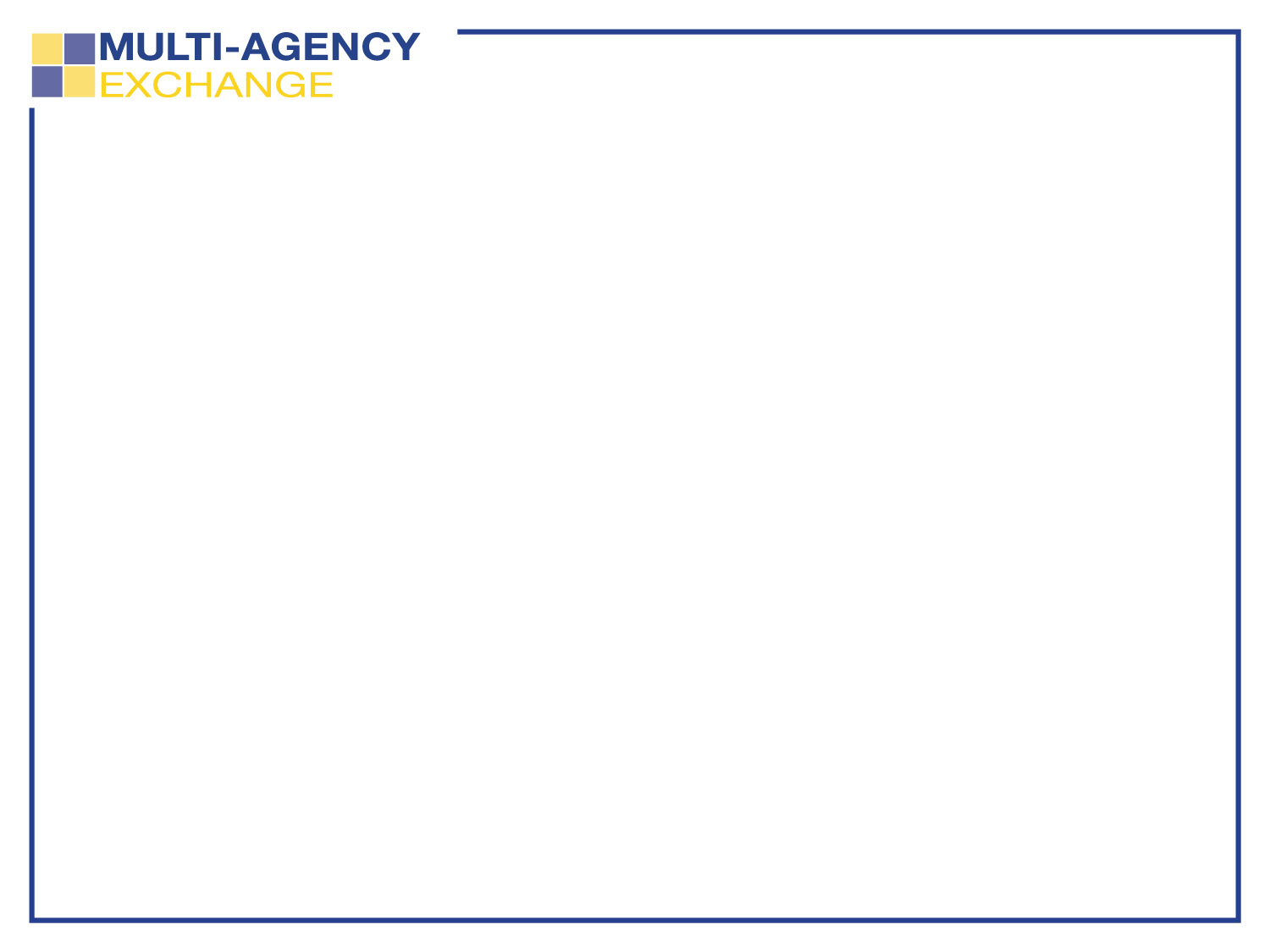 Results
Trial Results:
The trial ran for two weeks and required seven people; 
Both trials reduced unreported damage to buses while in service; 
However, the volume of manual paperwork was excessive and required significant additional staff support;  
The trials clearly demonstrated the need to identify an automated process that results in a digital record of the pre-trip inspection.
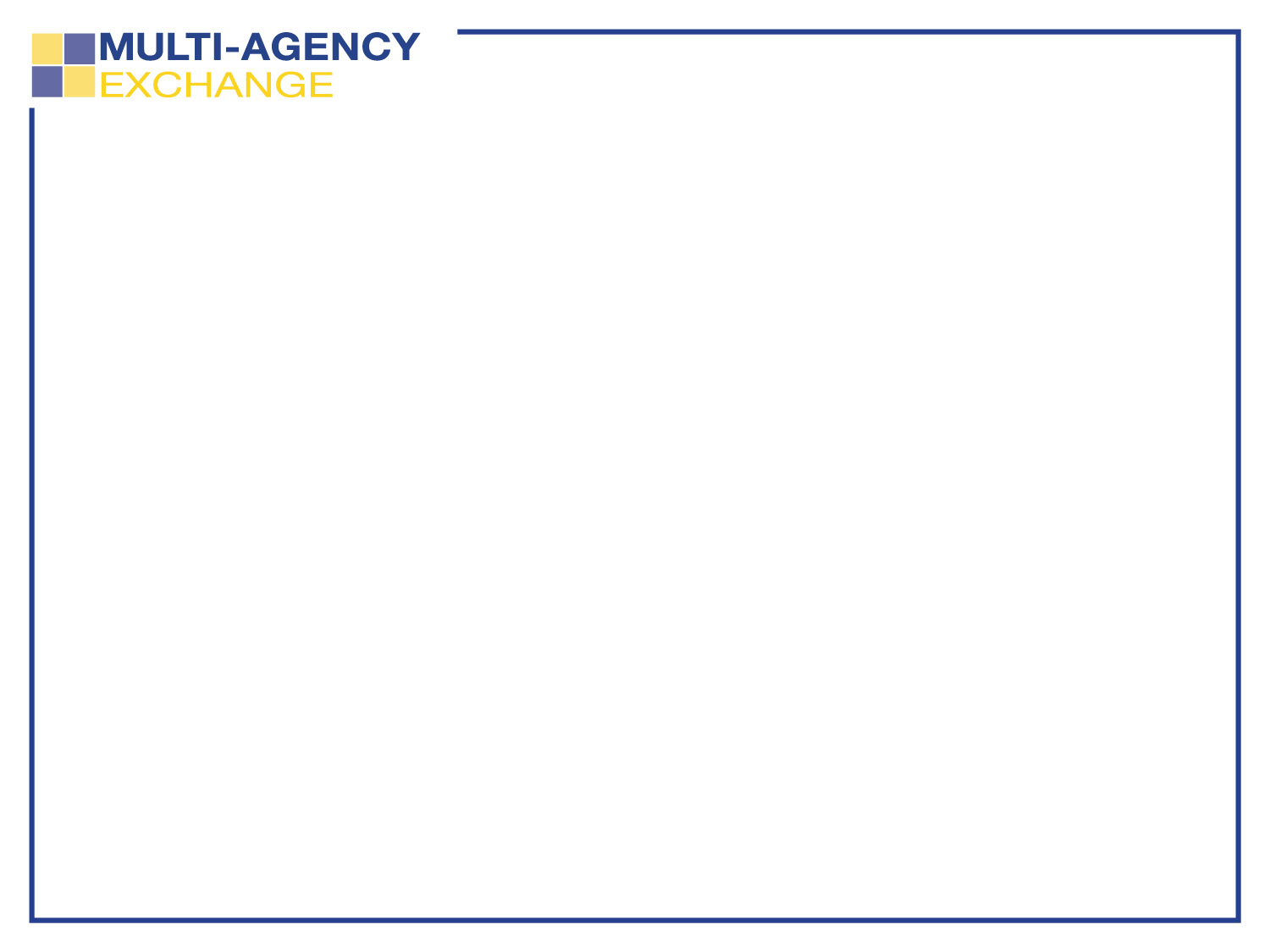 Actions
CIT Actions:
Review Maintenance & Transportation SOP’s related to pre-trip, relief and post-trip vehicle inspection and defect reporting. Identify and close any noted gaps.
Develop and implement “Bus Exterior Cosmetic Assessment Guide” SOP, which standardizes the process for acceptable bus appearance.
Initiate a pilot program with Zonar Systems on the 7 D-Link buses.
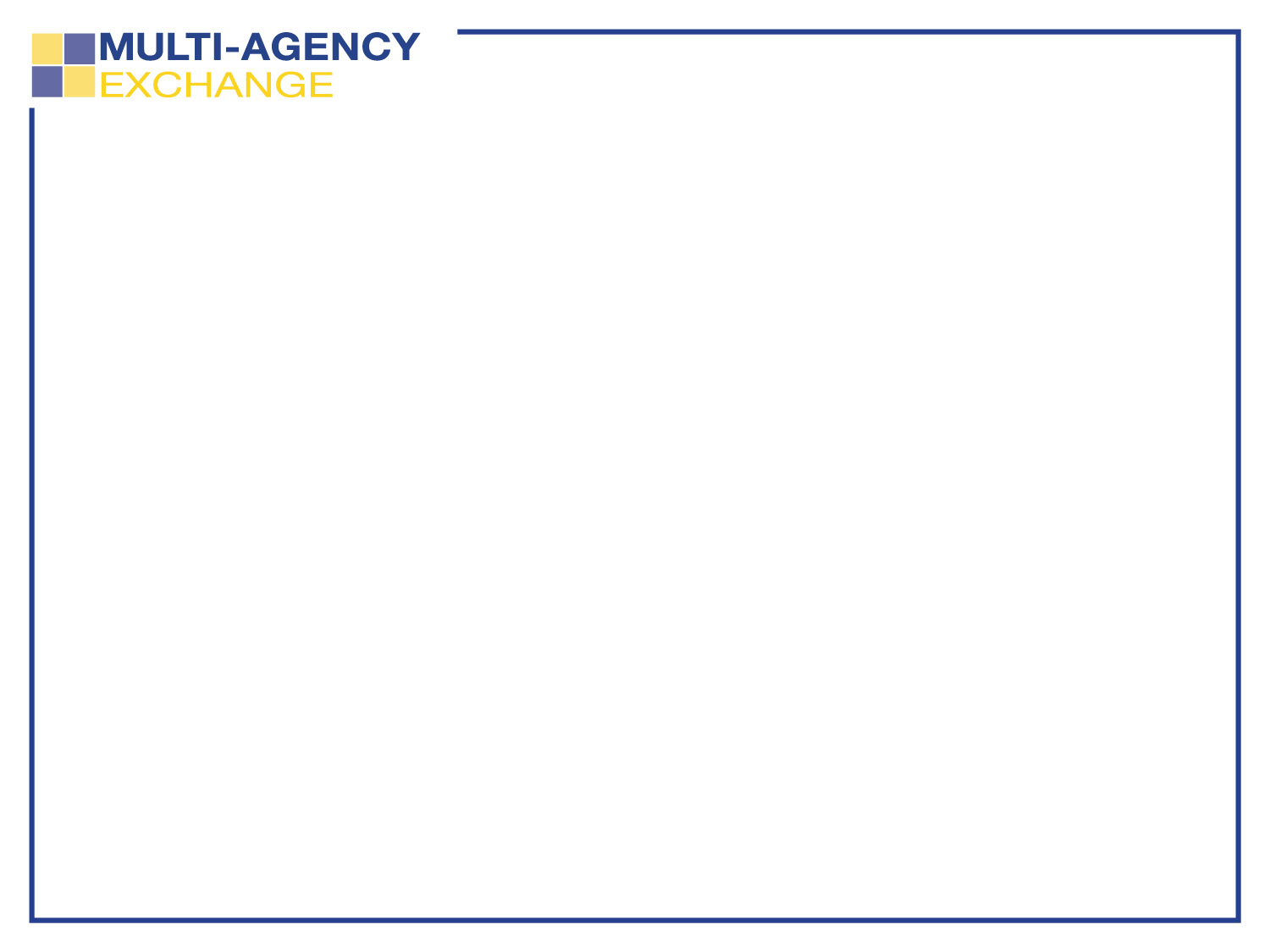 CIT Recommendations
Zonar System Pilot
7  D-Link buses
Installation of Zonar Equipment
Train Bus Operators and Admin Users
Went live on 5/12/17
Zonar Pilot will be for 60 days
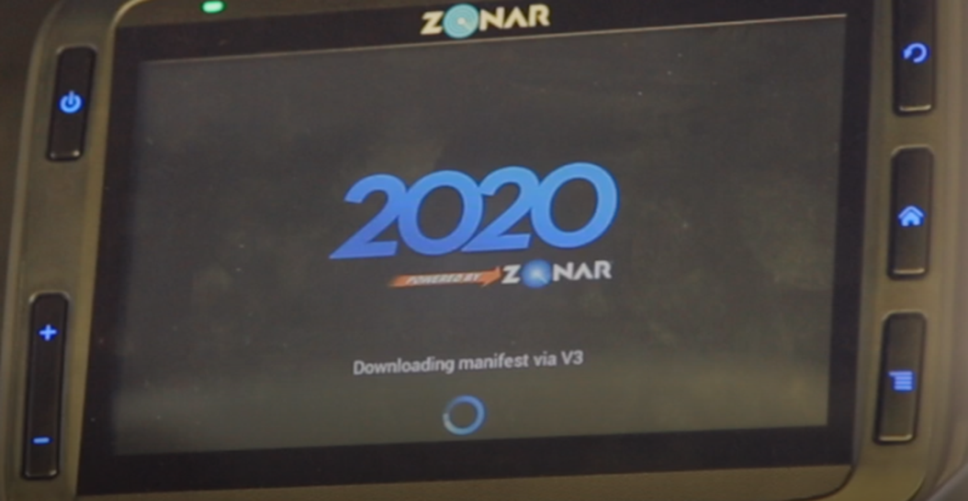 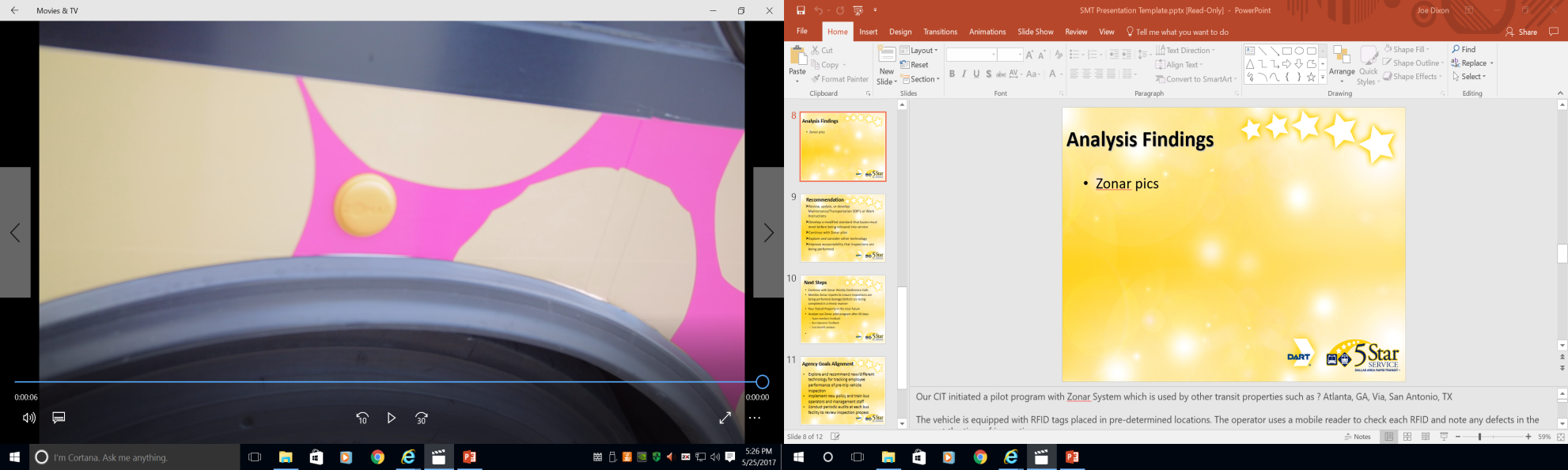 [Speaker Notes: Pilot is being conducted at the SOC garage on our Dlink route on 7 buses.

RFID tags are placed inside and outside the bus

Bus Operators scan using a hand held device called the 2020]
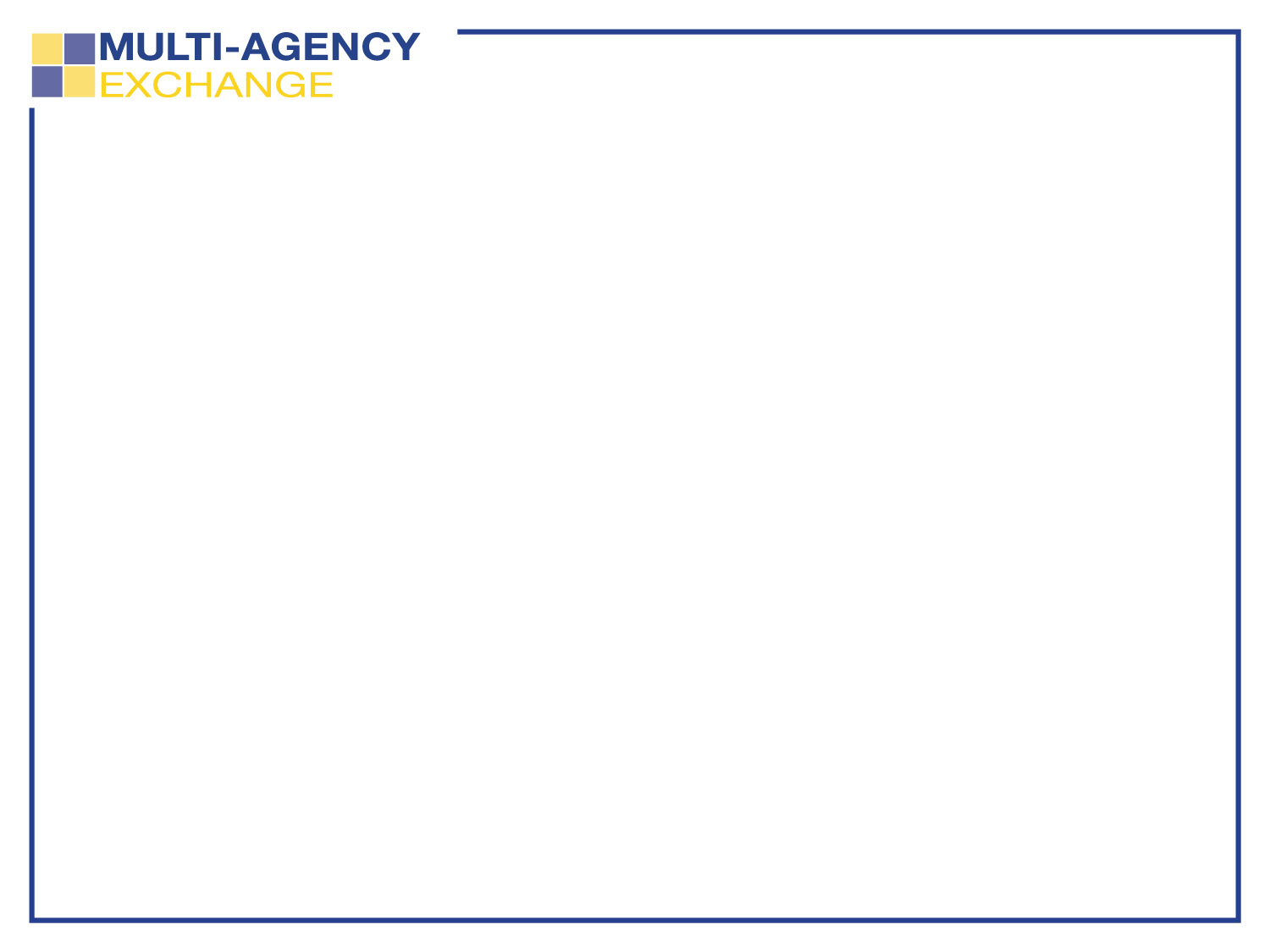 Next Steps
Weekly conference calls between DART and  Zonar Systems during 60 day pilot program;
Daily monitoring of reports produced by Zonar Systems to ensure completion of vehicle inspections and reporting of vehicle damage and defects;
Identify resource requirements for management of Zonar System with a fleet wide deployment; identify potential savings.